Elektrický motor
princip
Části el. motoru
magnety
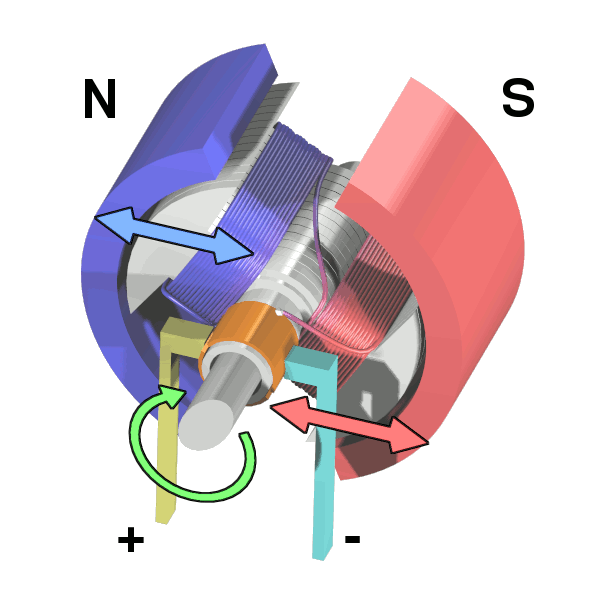 cívka
jádro elektromagnetu
komutátor
kartáče
Obr.: http://upload.wikimedia.org/wikipedia/commons/e/e6/Electric_motor_cycle_1.png [1]
Princip činnosti
Rotační přepínač zvaný komutátor mění směr elektrického proudu a polaritu magnetického pole procházejícího kotvou dvakrát během každé otáčky. Tím zajistí, že síla působící na póly rotoru má stále stejný směr.
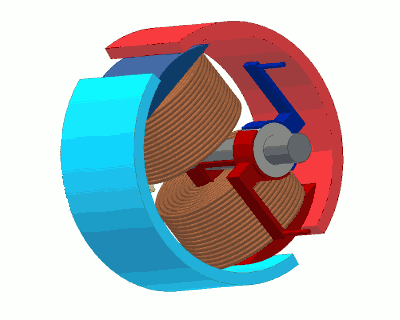 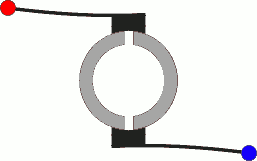 Obr.: http://www.pcbheaven.com/wikipages/How_DC_Motors_Work/  [2]
Autor: 			Petr Machálek
Vzdělávací oblast:	Člověk a příroda
Vzdělávací obor: 	Fyzika
Ročník: 		9.
Období použití: 		1. pololetí šk. roku
Vytvořeno: 		29. 9. 2012
Způsob použití: 
DUM lze použít s projektorem při výkladu nového učiva.
Dále je DUM žáky využíván při domácí přípravě. 
Zdroje informací:
[1]http://upload.wikimedia.org/wikipedia/commons/e/e6/Electric_motor_cycle_1.png 
[2] http://www.pcbheaven.com/wikipages/How_DC_Motors_Work/